Subject:	Quantitative Technique and Statistical InferenceClass:	MCOM 1stLecture:	1st weekTopic:	Introduction of Statistics
Introduction of Statistics
What is Statistics?
Statistics is the science of conducting studies to
Collect
Organize Summarize
Analyze and
draw conclusions from data.
                                      OR
Statistics is a branch of mathematics dealing with the collection, presentation, and analysis interpretation of data.
Definitions of Statistics
The kings and rulers in the ancient times were interested in their manpower. They conducted census to get information about their population. In those days statistics was defined as
“the science of kings, political arithmetic and science of statecraft”.
A.L. Bowley defined statistics as
“statistics is the science of counting”.
A.L. Bowely has also defined it as
“science of averages”.
The modern definition of statistics can be defined as
“statistics are the numerical statements of facts capable of analysis and interpretation and the science of statistics is the study of the principles and the methods applied in collecting, presenting, analysis and interpreting the numerical data in any field of inquiry”.
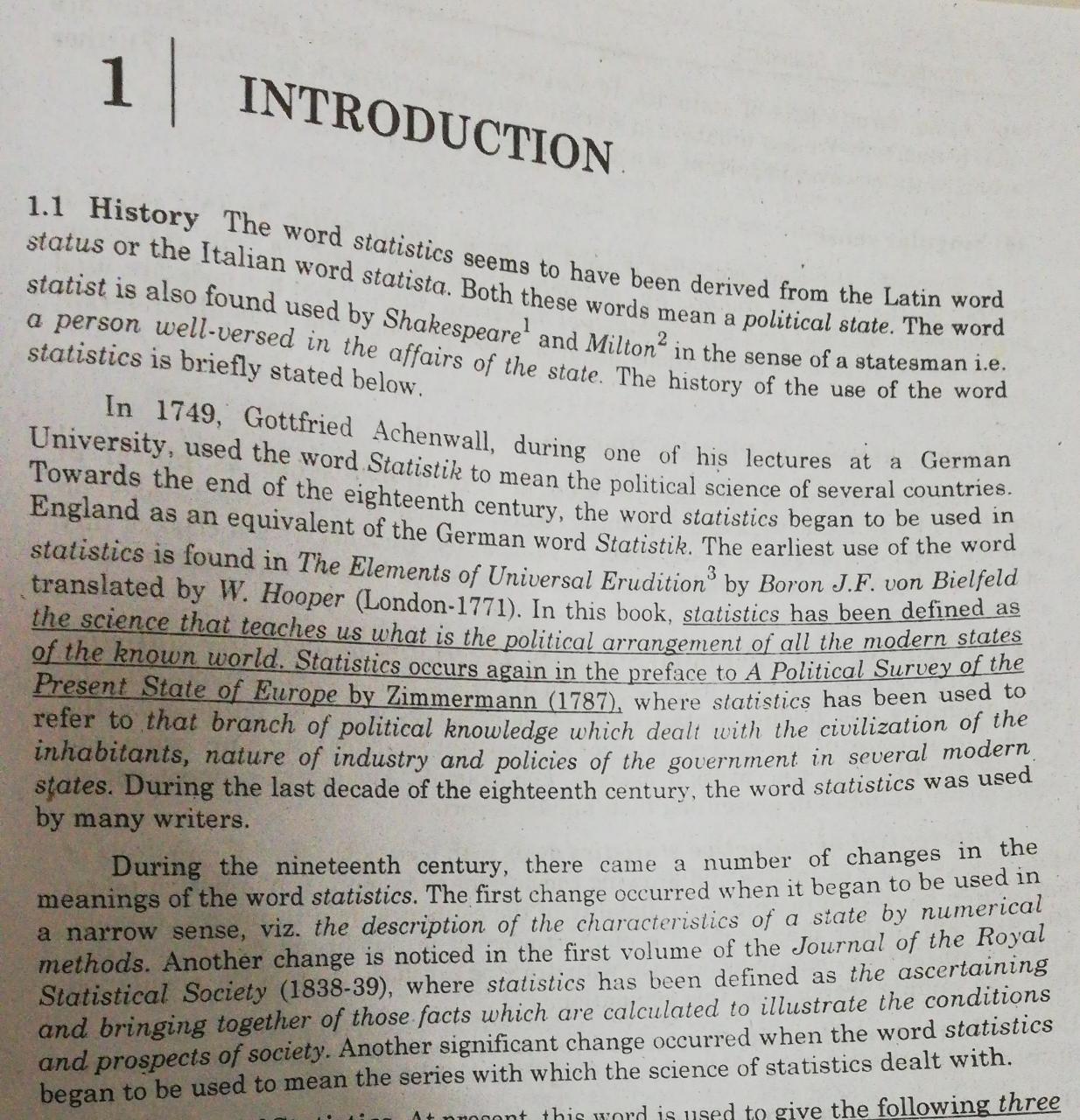 Meaning of Statistics
At present, this word is used to give the following three meanings.
Plural Sense
Firstly it is used in plural sense to refer to numerical facts and figures in any field of study. These facts are collected in a systematic manner with a definite purpose in view. Often we read about statistics of deaths and births, price statistics, agricultural statistics etc. 
Singular Sense
Secondly, the word statistics is used in the singular sense. In this sense, it refers to the science comprising methods which are used in the collection, presentation, analysis and interpretation of numerical data. These methods are used when we want to draw conclusions about a given phenomenon from the relevant data
Technical Sense as Plural of Statistic
Thirdly, the word statistics is used in a technical sense as plural of statistic. By statistic, we mean a quantity calculated from few observations taken on sample bases. If we select at random ten students from a class of fifty students, easure their heights and find the average height; this average is a statistic.
Branches of Statistics
The science of statistics can be distributed in the following four branches
Theoretical Statistics
This branch of statistics deals with the rules and formulas used in statistical work. These rules are used in descriptive as well as inferential and applied statistics.
Descriptive Statistics
A branch of statistics that deals with the collection of data, its presentation in various forms, such as tables, graphs and diagrams and finding averages and other measures which would be describe the data is known as descriptive statistics. The purpose of descriptive statistics is to present the information in such a way that can rapidly help the decision maker. For example businessman make use of descriptive statistics in presenting their annual reports.
Inferential Statistics
A branch of statistics that deals with techniques used for analysis of data, making the estimates and drawing conclusions from limited information taken on sample basis and testing the reliability of the estimates is called inferential statistics. The knowledge of probability is used to make inferences about the population with the help of sample study. 
Applied Statistics
When the statistical knowledge is used in different fields of life it is known as applied statistics. It is used in the field s of business, economy, biometry, demography, agriculture, education, banking, insurance etc. suppose we take the prices of various commodities from the market. We can calculate the index numbers of prices to see the changes in the level of prices.
Use & Applications of Statistics
Statistics has a number of application in marketing, economics, medical, banking and finance, psychology, chemistry and so on.
Statistics helps in collecting appropriate quantitative data.
To predict the decision regarding future outcomes.
To estimate the unknown quantities.
To establish association between factors.
Quality testing is another use of statistics in every area of life.
Characteristics of Statistics
Statistics (as data) have the following characteristics
Statistics are aggregates of facts
Statistics are affected to great by multiplicity of causes
Statistics are numerically expressed
Statistics are enumerated or estimated according to reasonable standards of accuracy
Statistics are collected in a systematic manner
Statistics are collected with a definite object in view
Statistics are capable of being placed in relation to each other
Limitation of Statistics
The following are some limitation of statistics
Statistics deals with facts which can be numerically measured
Statistical results true only on the average or in the long run
Misleading results
Experience matters